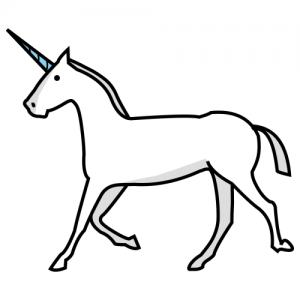 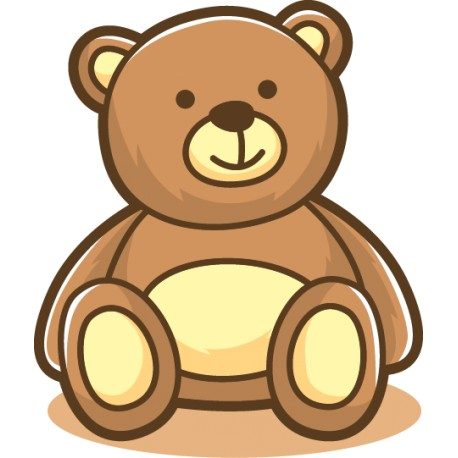 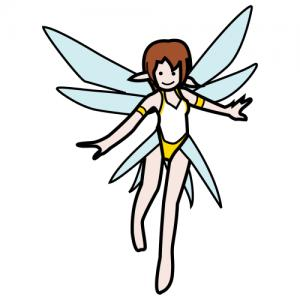 3
2
1
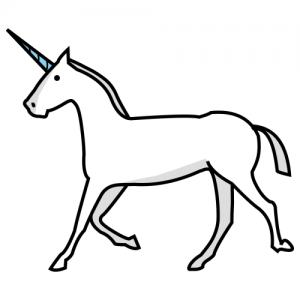 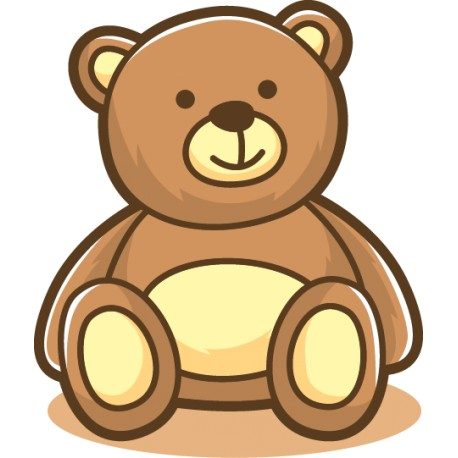 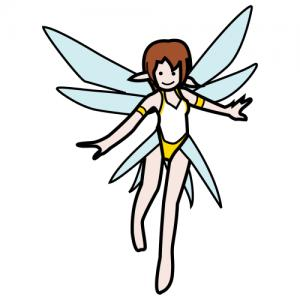 3
2
1
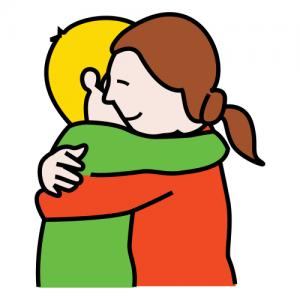 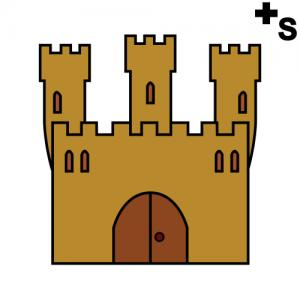 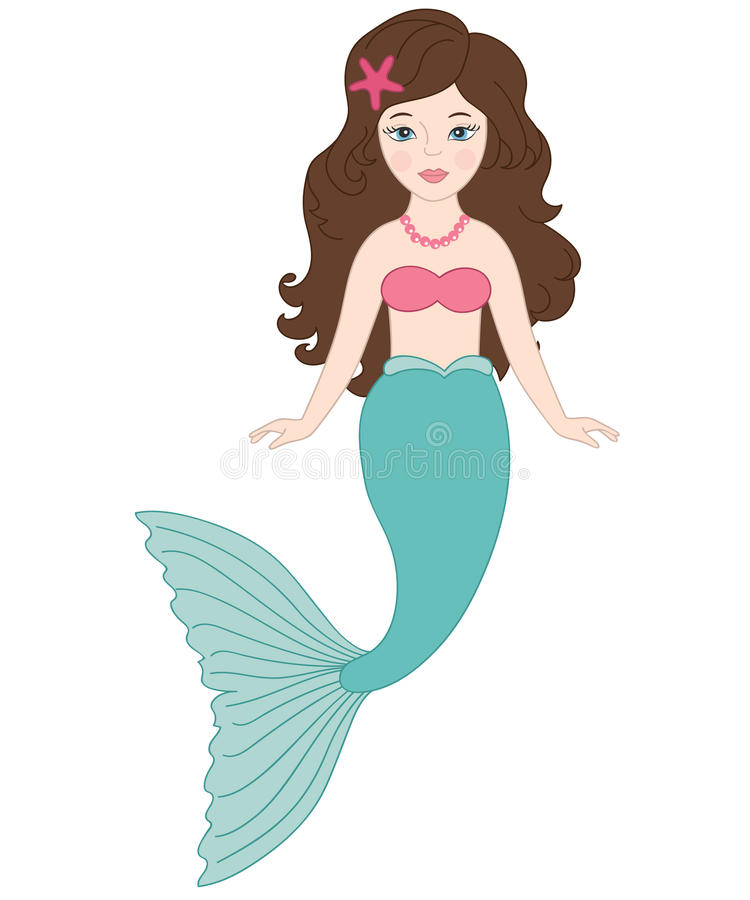 6
5
4
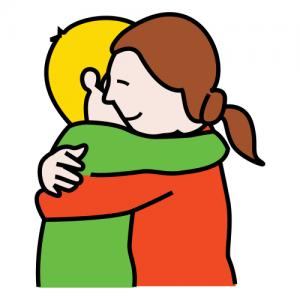 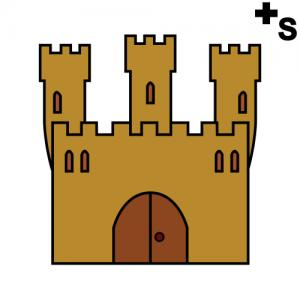 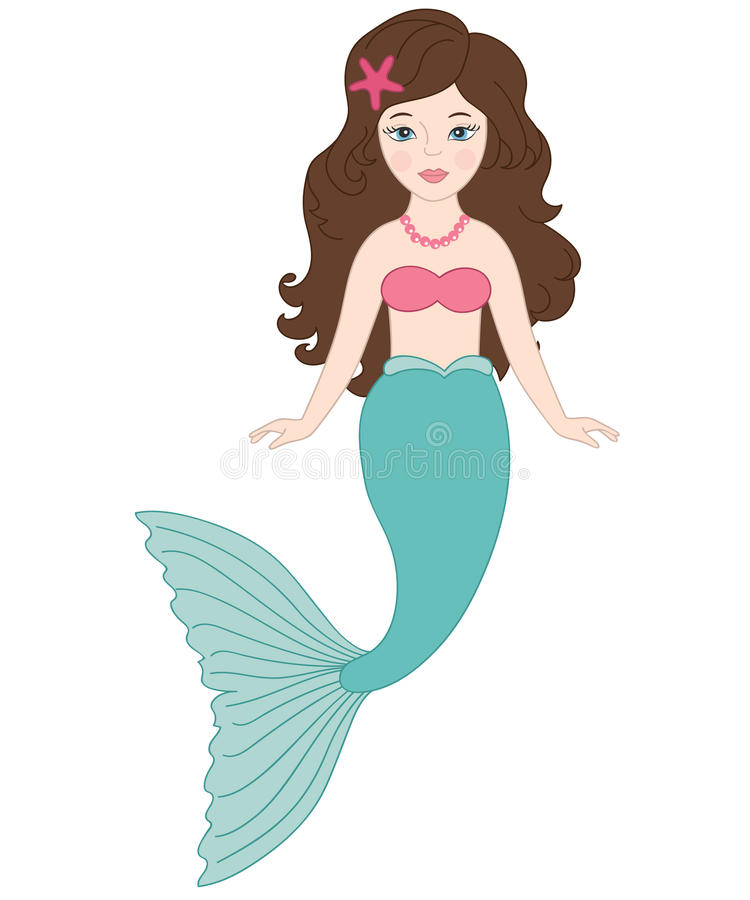 6
5
4
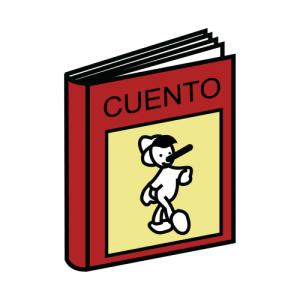 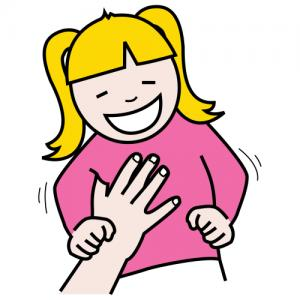 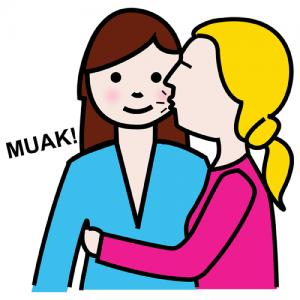 9
8
7
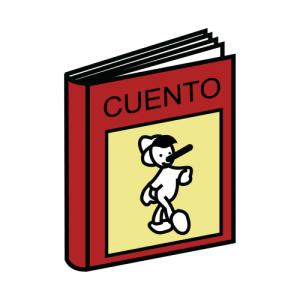 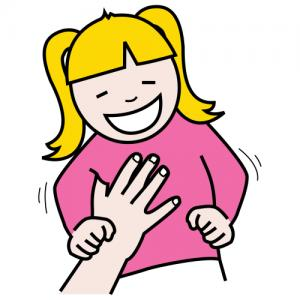 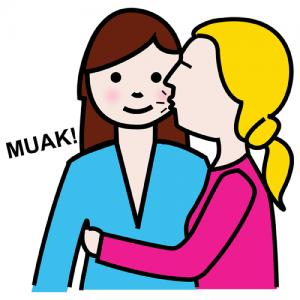 9
8
7
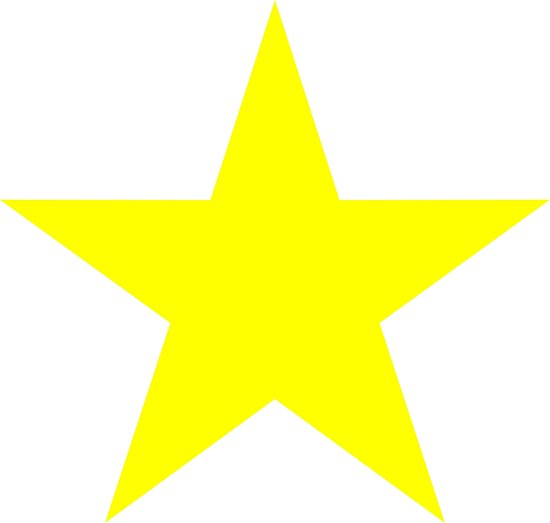 10
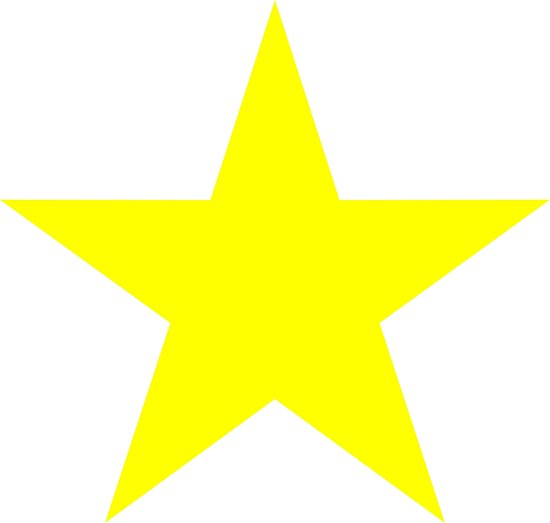 10
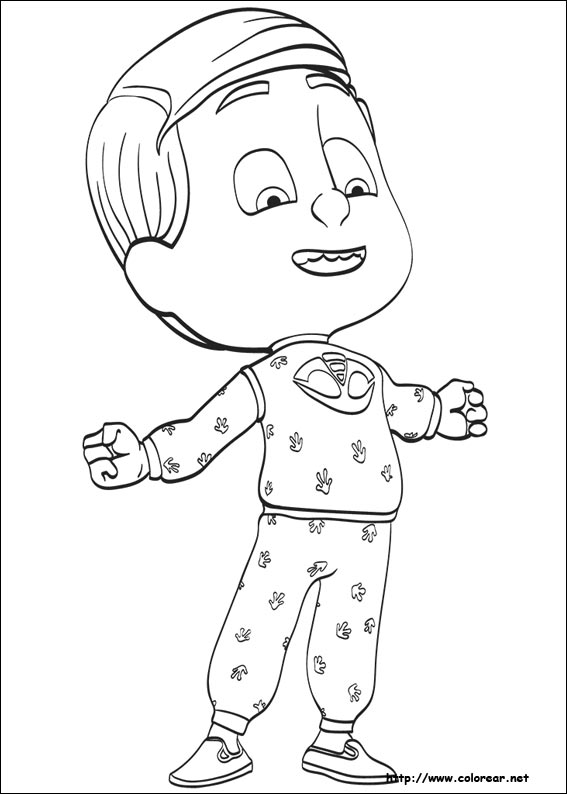 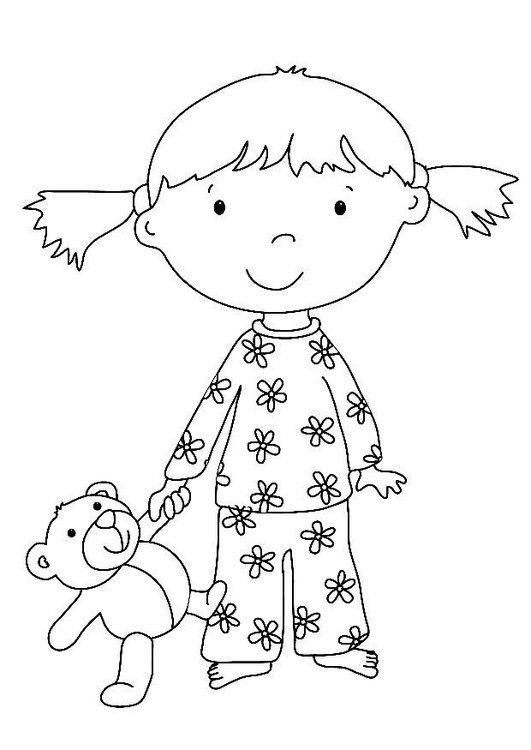